Wind Energy in Iran, Opportunities and challenges in the current legal framework
Mohammad H. Ghafouri
Iran Wind Group
Aysa Ltd.

Sep 29th, 2016
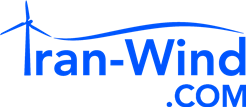 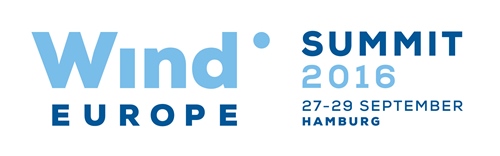 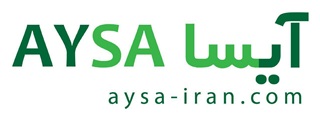 Introducing Iran-Wind Group
2
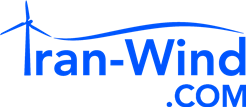 Content
3
Relevant institutions for Renewable Energy development in Iran

Relevant policies and support mechanisms

New Feed in Tariffs

New Challenges and Opportunities
Relevant institutions for wind energy development in Iran
4
SATBA
Current policies and support mechanisms for PV
5
Feed in Tariffs for Wind
6
* Exchange rate: 1Euro = 35.100 Rials
http://www.cbi.ir/ExRates/rates_en.aspx
Feed in Tariffs for Wind Farms (valid until 21 March 2017)
7
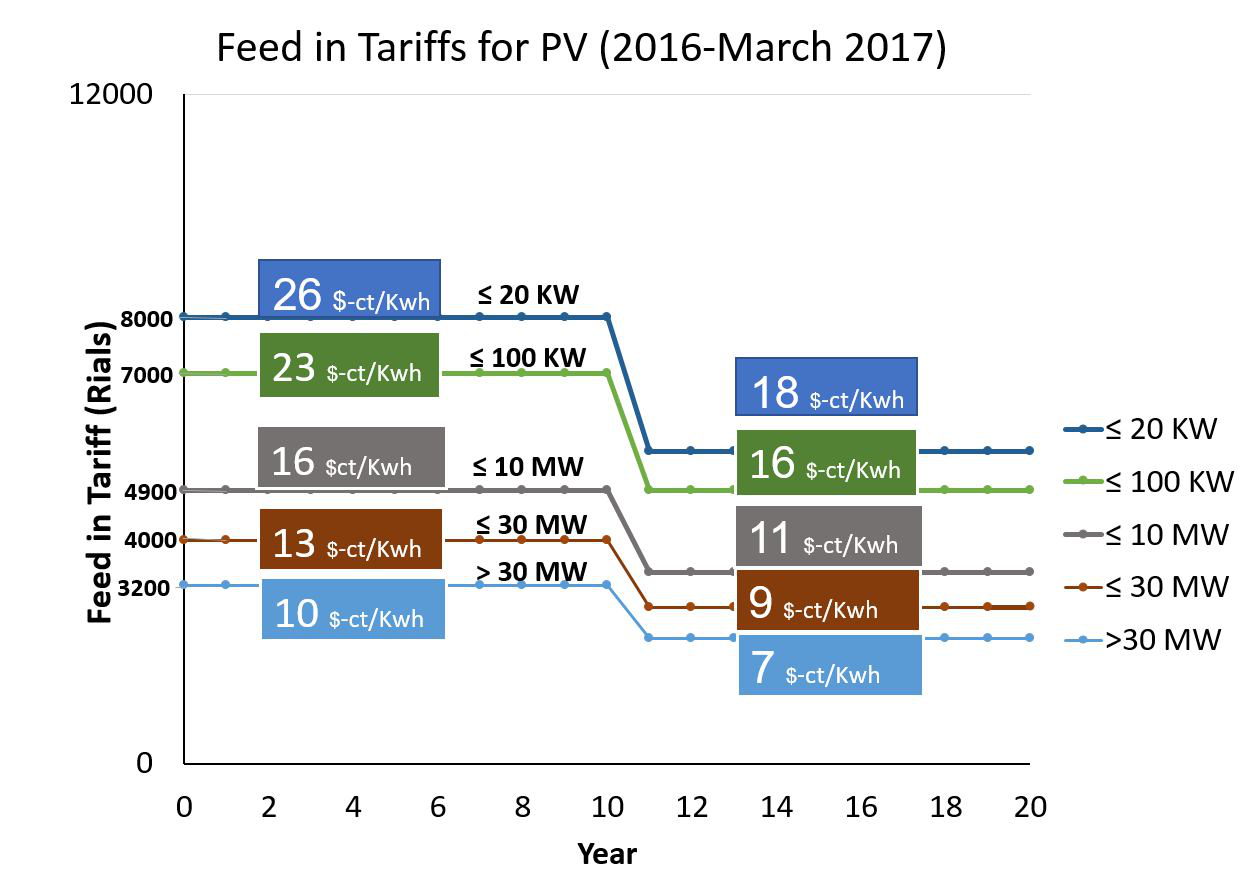 Feed in Tariffs for Wind
8
1. 20 years PPA
First come first served basis
adjusted every year (according to inflation and exchange rate change)
2. Feed in Tariffs in Rials
3. Tariffs multiplied by a decreasing factor in the second 10 years
Feed in Tariffs
4. Extra 148 Rials/ KWh
if the wind farm connected to the distribution grid
5. Up to 30% increase in FIT
if using Iranian manufactured equipment (local content)
6. Two Power plants are considered as one power plant with the corresponding FiT
If they are next to each other
or connected to the same substation
and have any same shareholder
7.    15 months deadline to commission the power plant after signing the PPA
8. The policy of MoE is to reduce the FIT in proportion with the increase of the installed capacity in the country.
New Challenges and Opportunities
9
Challenges
Opportunities/ Solutions
1. SUNA is not high positioned in the hierarchy of the Ministry
SATBA
RE Association (in the Chamber of Commerce) to stablize the Tariffs, and other laws.
2. Drastic changes in feed in tariffs
3. Enough budget to buy RE electricity?
The 6th five-year Development Plan with new Financial resources
It would be in parallel with FiT system
Only for very big projects
4. Beginning tendering system?
5. >10 GW issued licenses without much progress
??
New Challenges and Opportunities
10
More than 10.000 MW issued licenses
The lack of progress in project development
Everybody could apply for permits and obtain it 
easily and free.
The reason?
SUNA Solution?
New Limitations:
Expiring the license (Construction Permits) after 6 months, if not much progressed in the development.
Each company/ person can obtain only two licenses (Construction Permits)
(Not-announced) CAP of 20MW for PV, and 50MW for wind for the first time applications.
It is kind of filtering system.
What could be the better solution?
11
Thank you for your Attention!

Mohammad Hassan Ghafouri
Founder of Iran-Wind Group
Managing Director of AYSA Ltd.

Ghafouri@iran-wind.com 
Ghafouri.mh@gmail.com
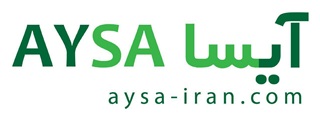 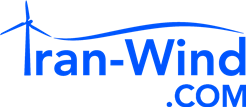 Everything is possible if you realy want!